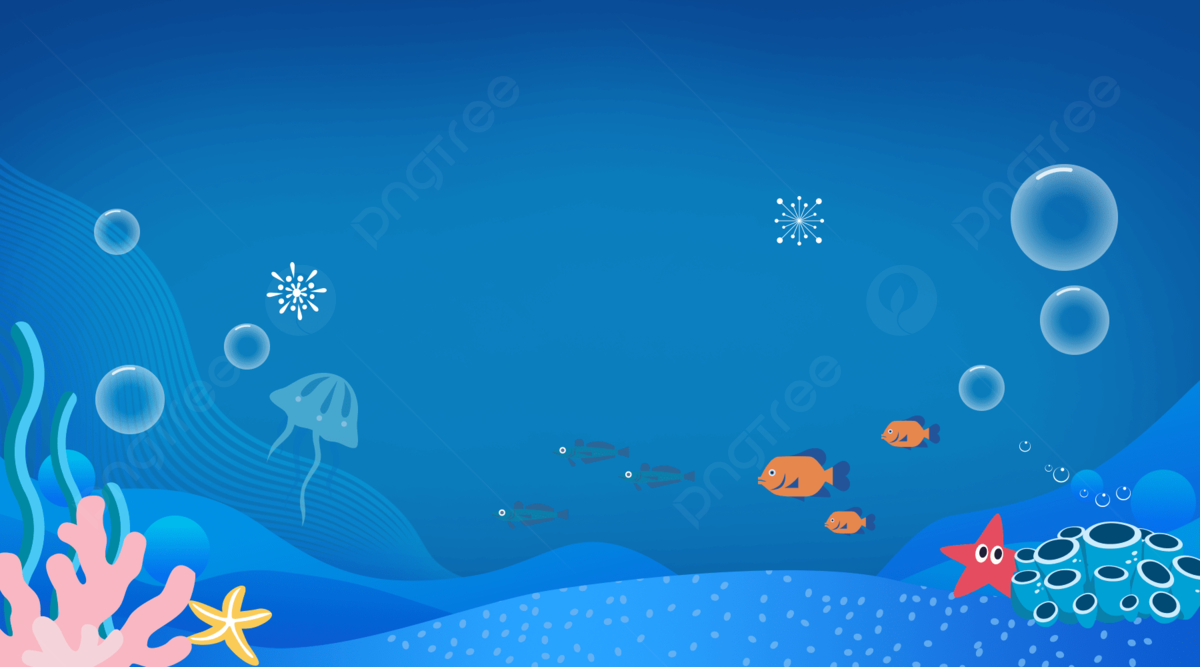 PHÒNG GD&ĐT HUYỆN GIA LÂM
TRƯỜNG MẦM NON HOA SỮA
HỘI GIẢNG 20 - 11
PHÁT TRIỂN NGÔN NGỮ
KỂ CHUYỆN BÉ NGHE
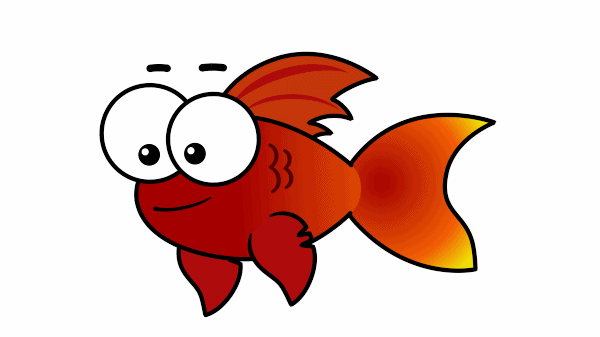 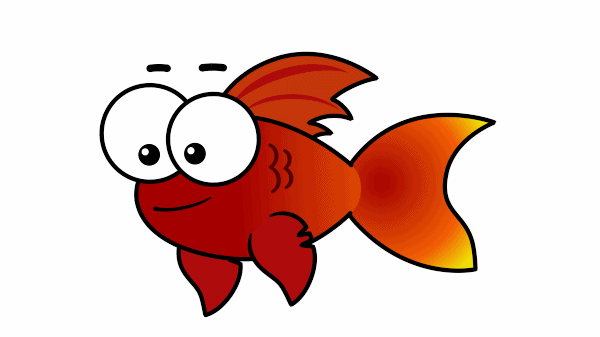 CHÚ CÁ VÀNG
Lớp: Nhà trẻ - D2
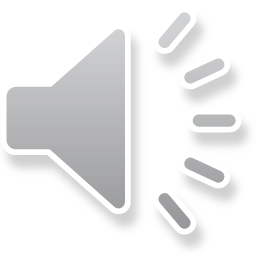 Năm học: 2023 - 2024
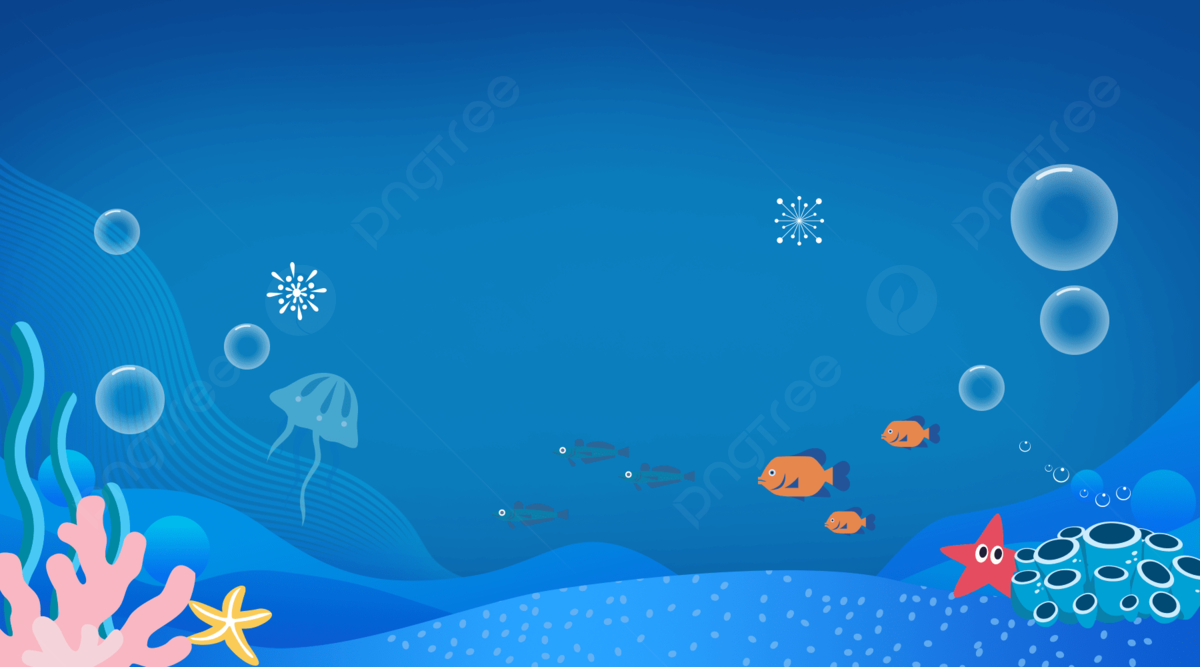 CHÚ CÁ VÀNG
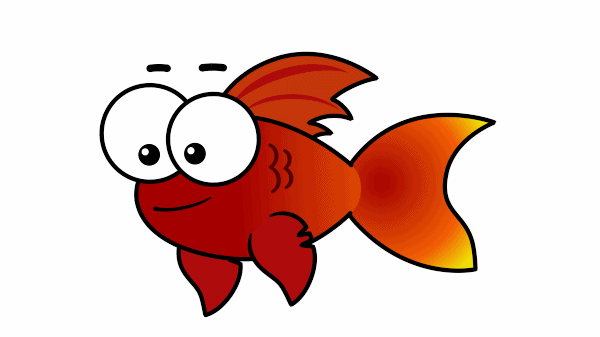 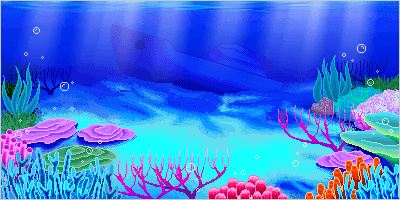 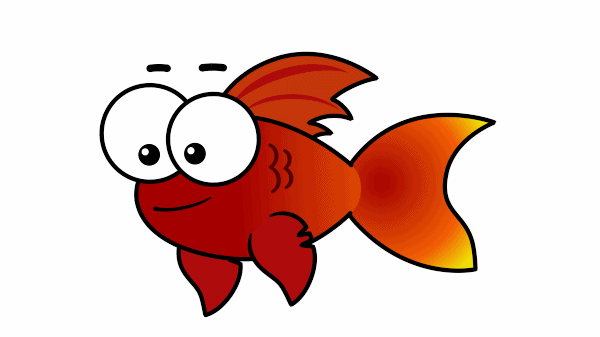 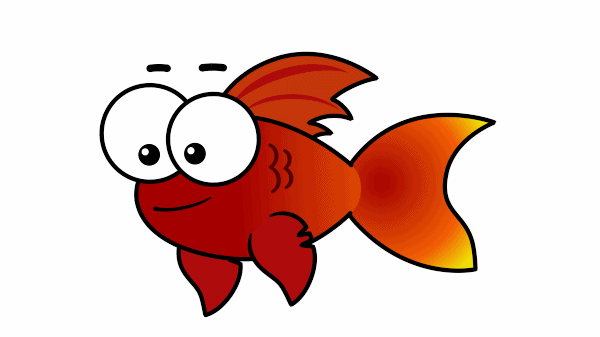 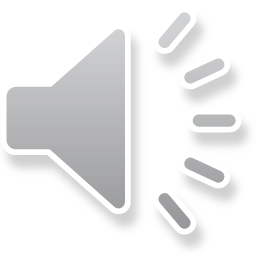 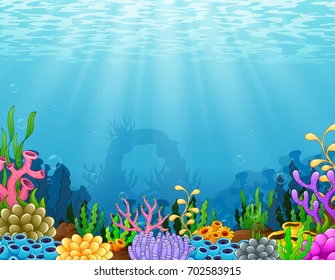 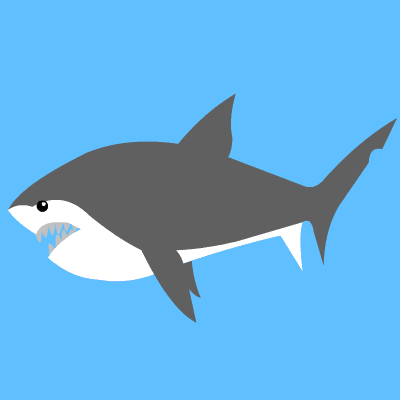 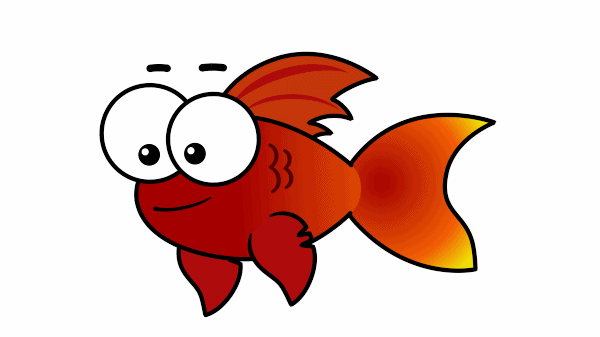 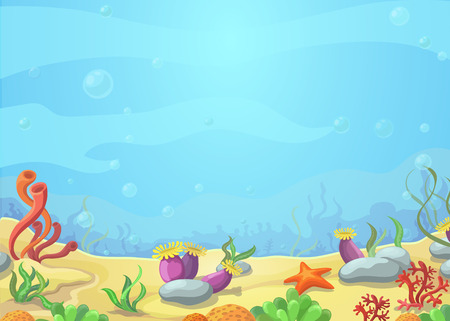 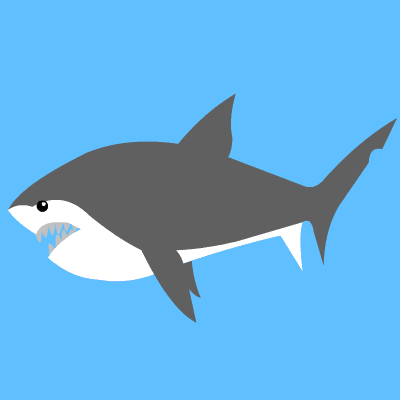 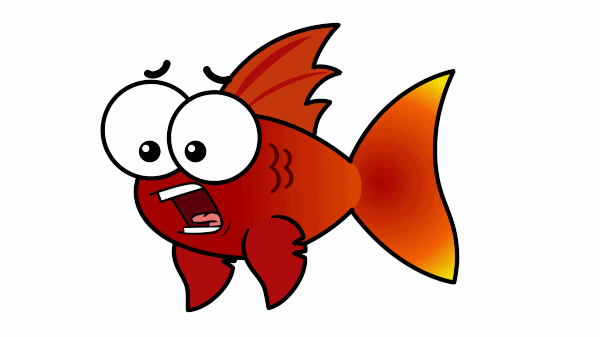 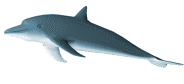 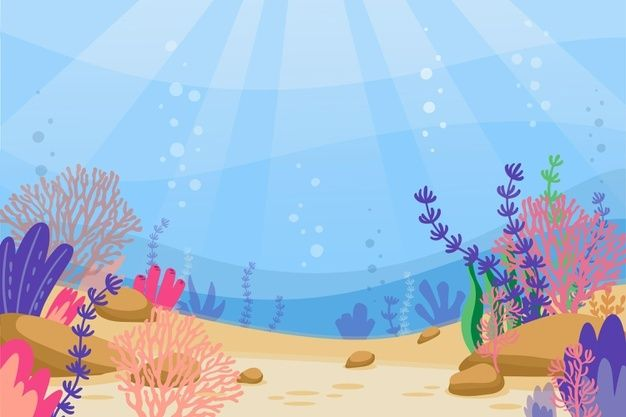 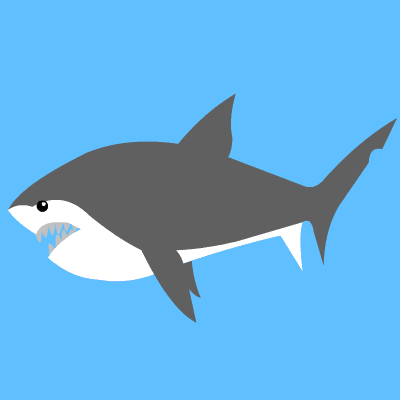 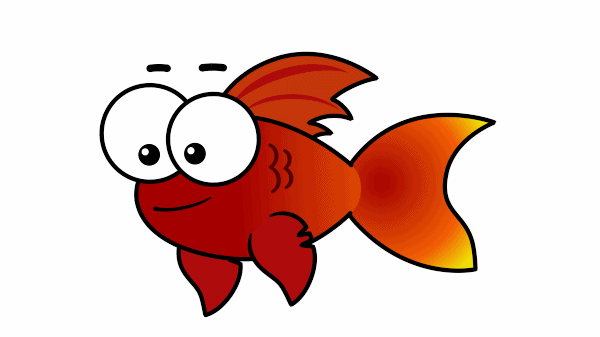 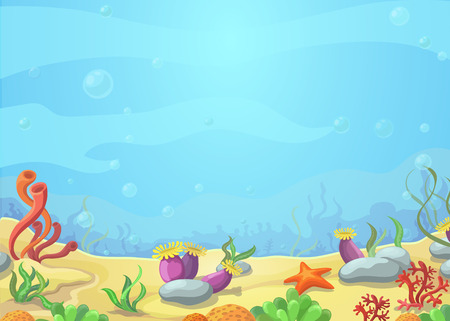 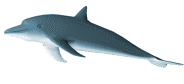 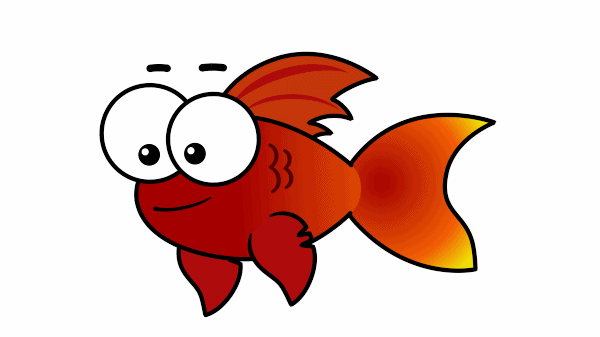 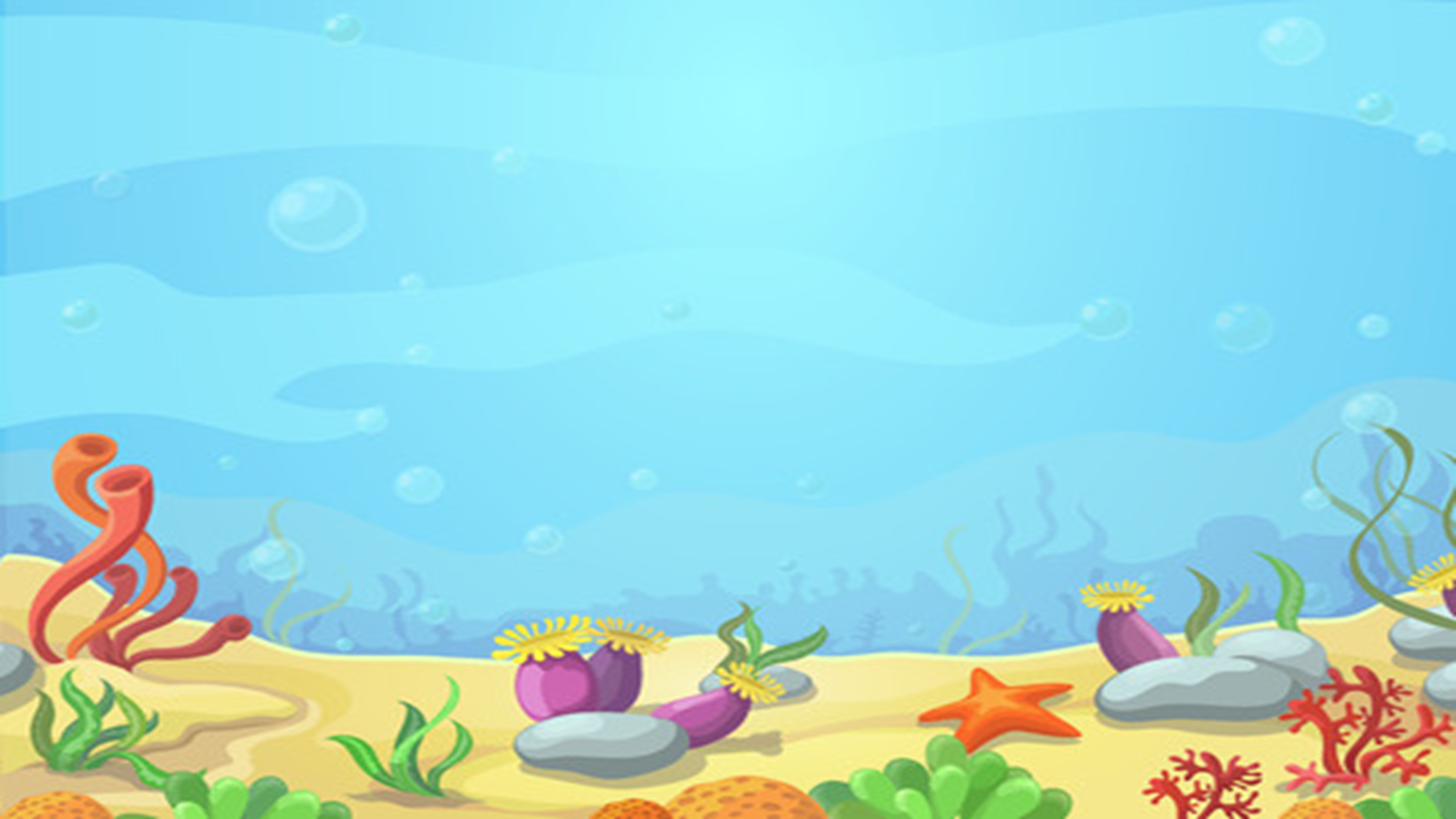 ĐÀM THOẠI – TRÍCH DẪN
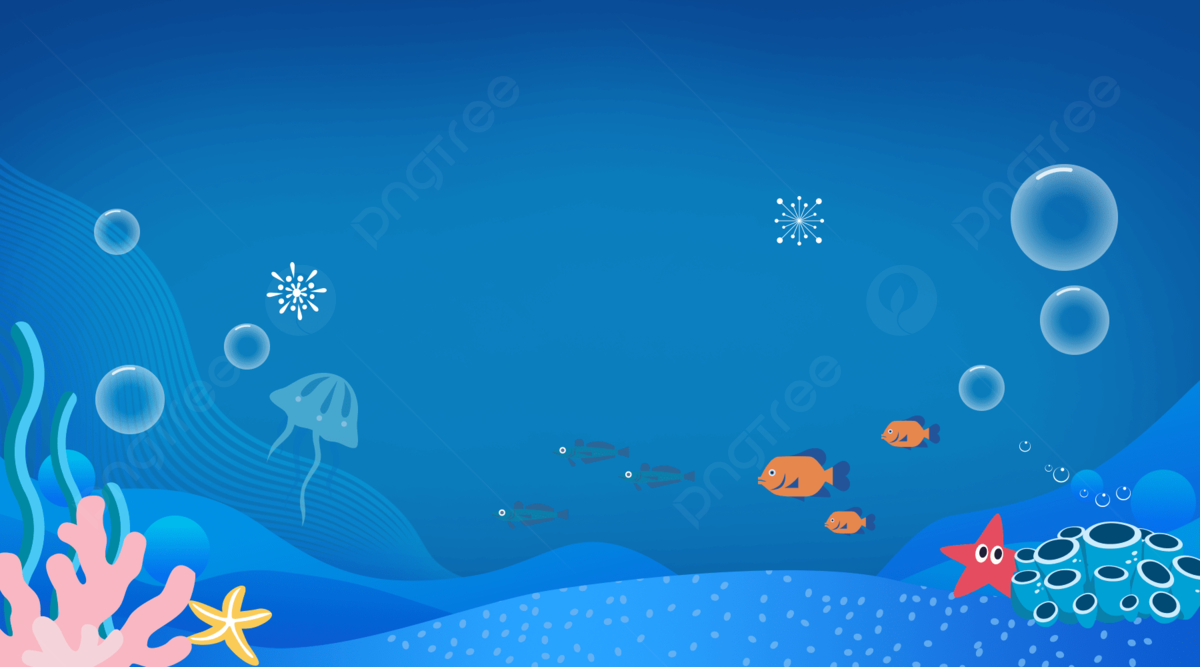 CHÚ CÁ VÀNG
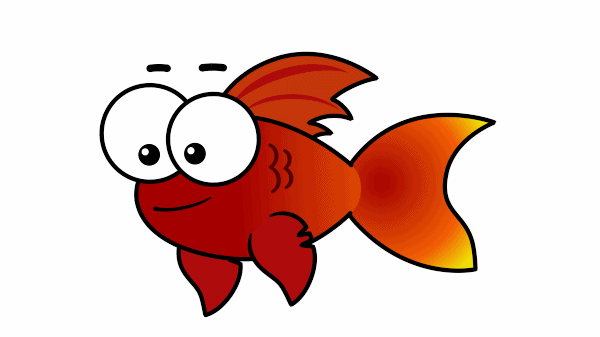 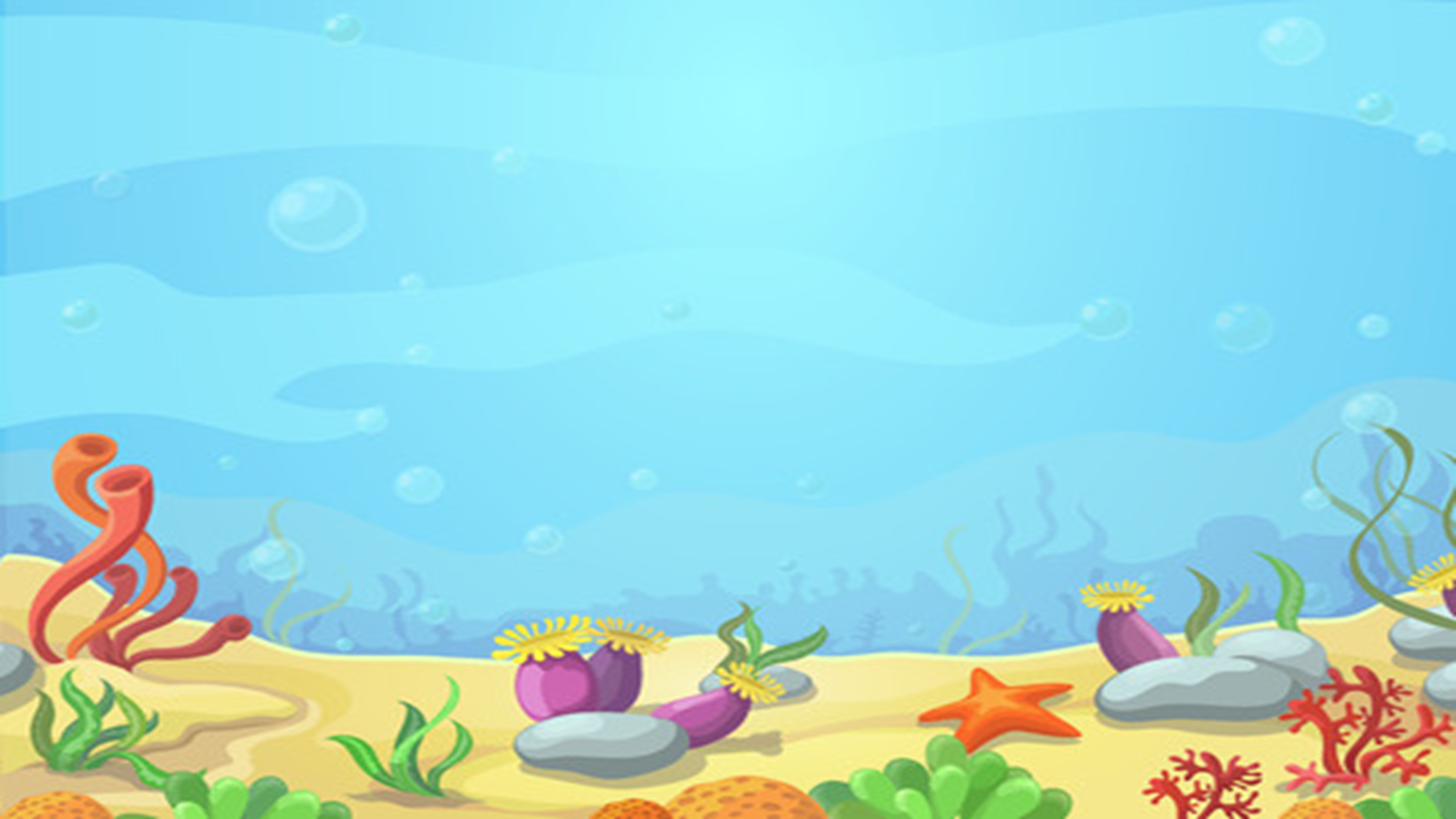 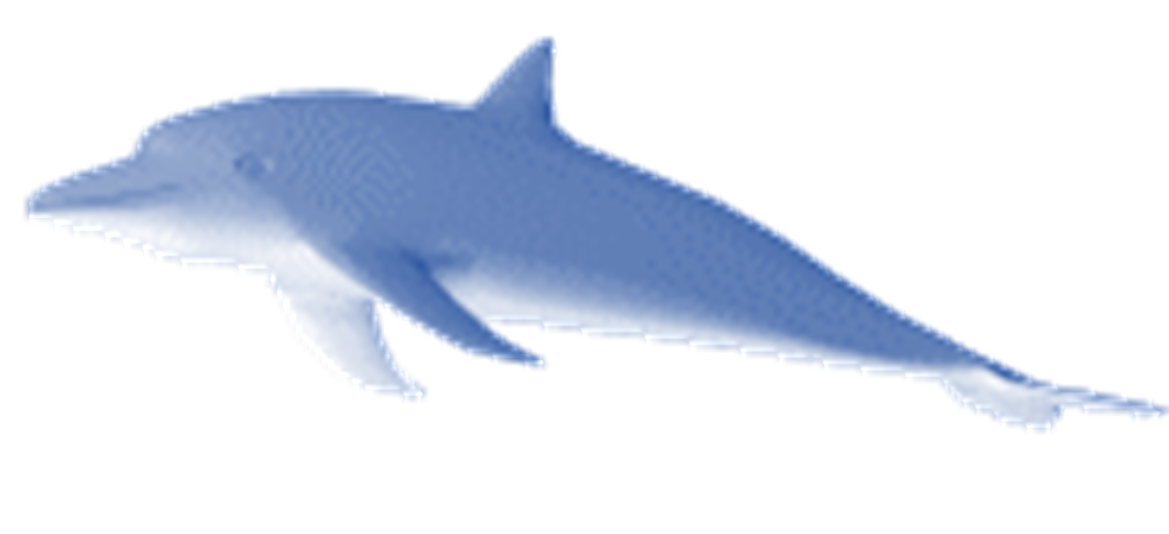 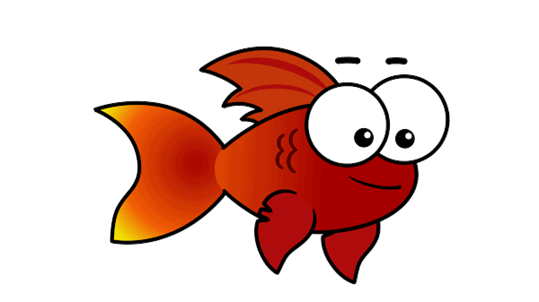 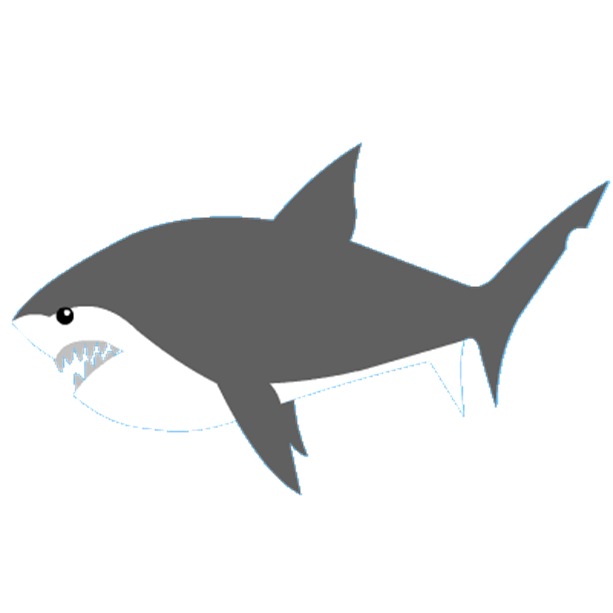 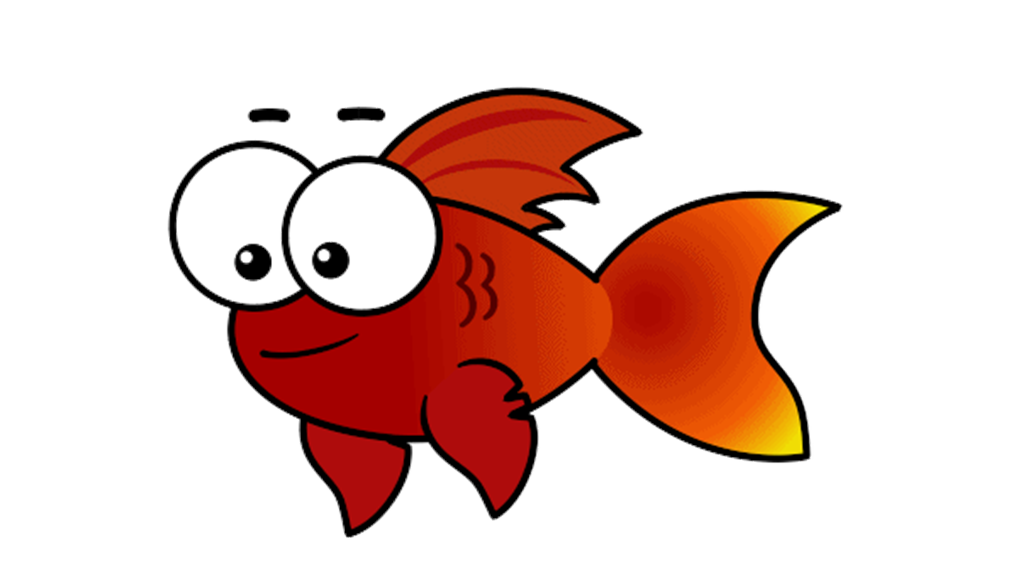 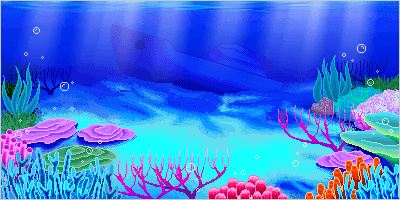 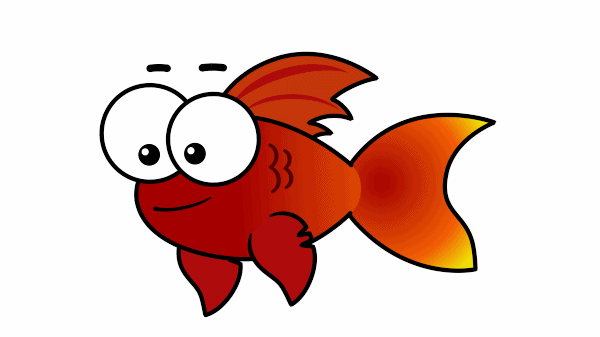 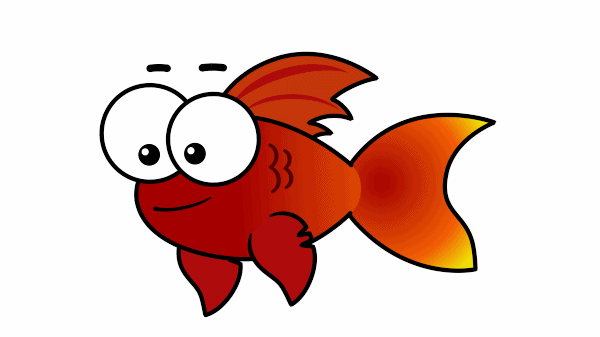 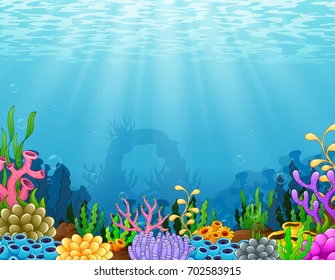 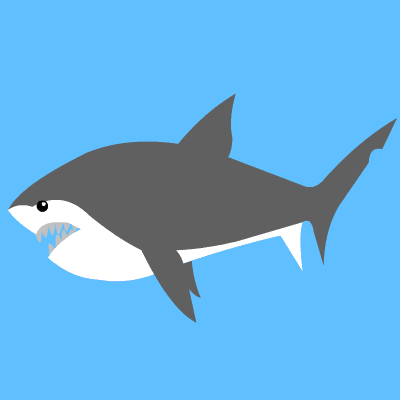 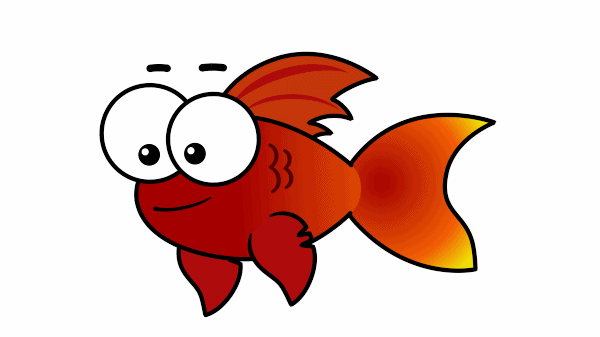 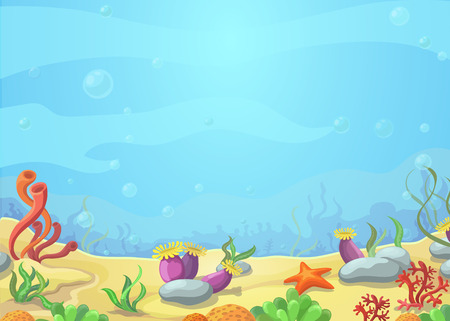 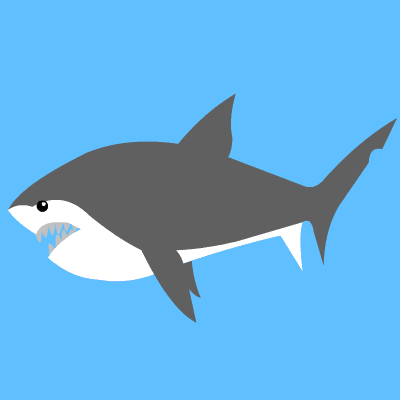 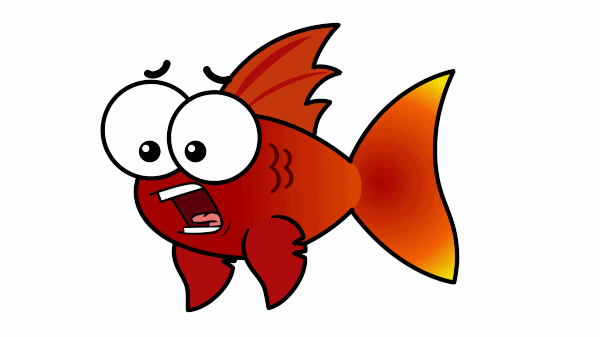 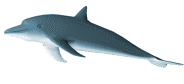 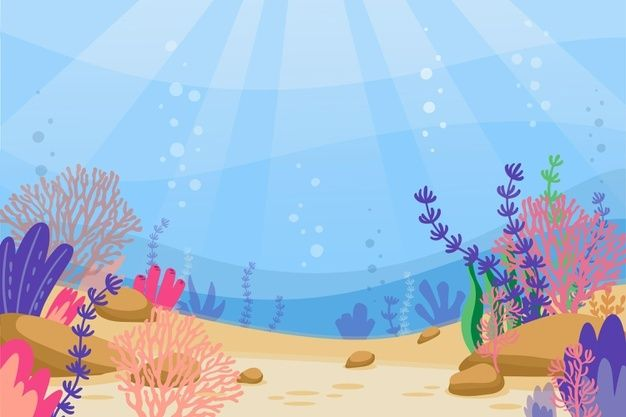 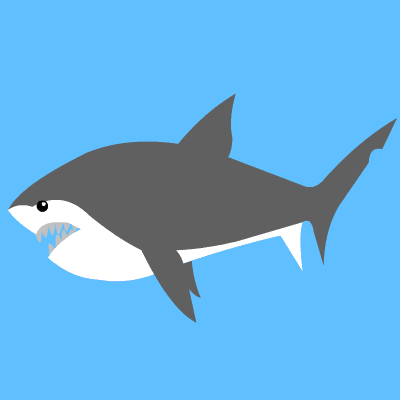 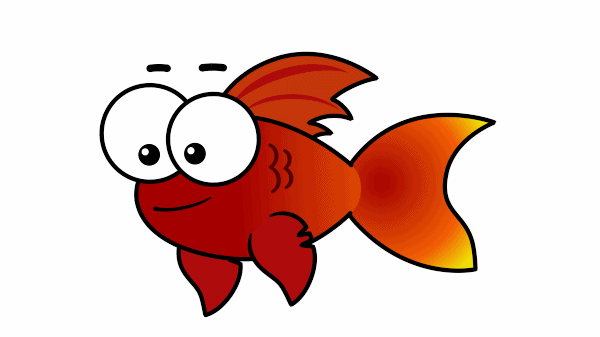 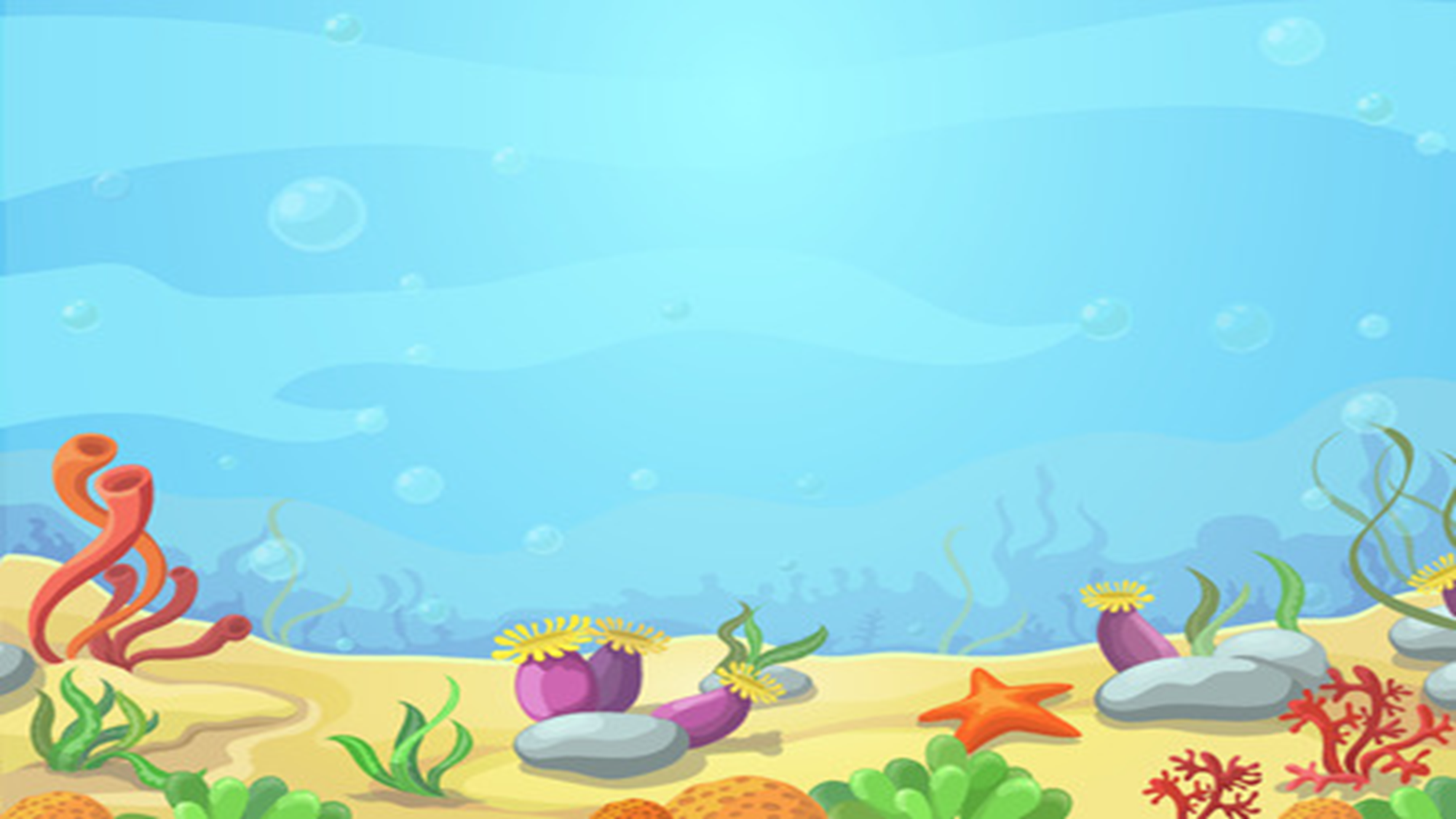 KỊCH RỐI
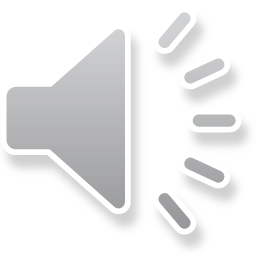 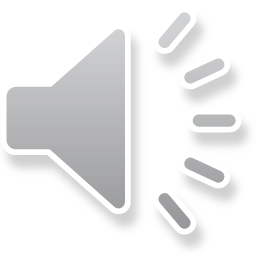 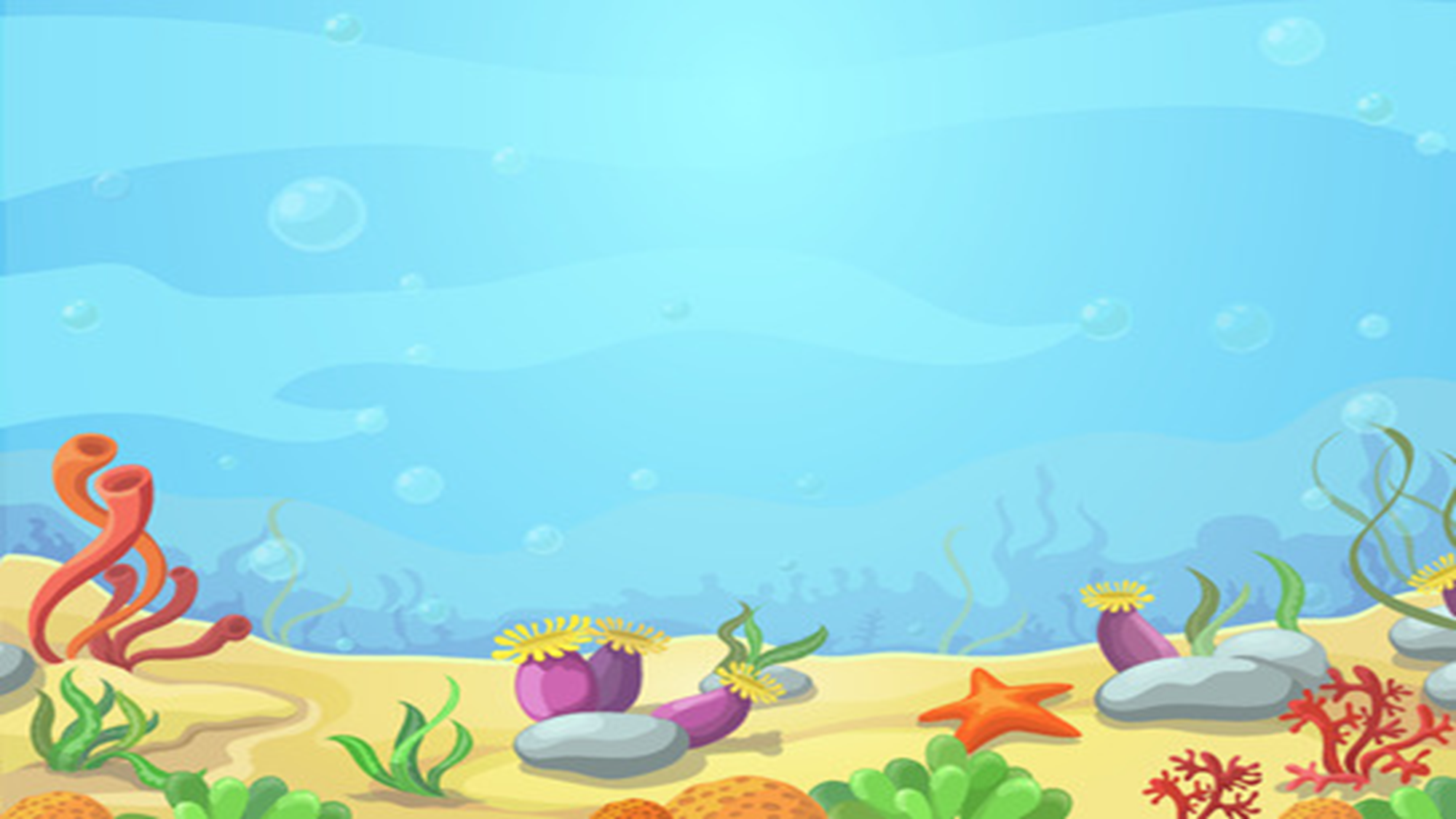 KẾT THÚC TIẾT HỌC
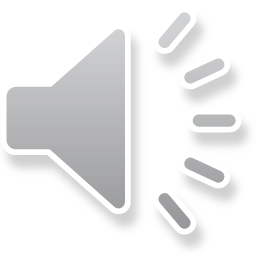